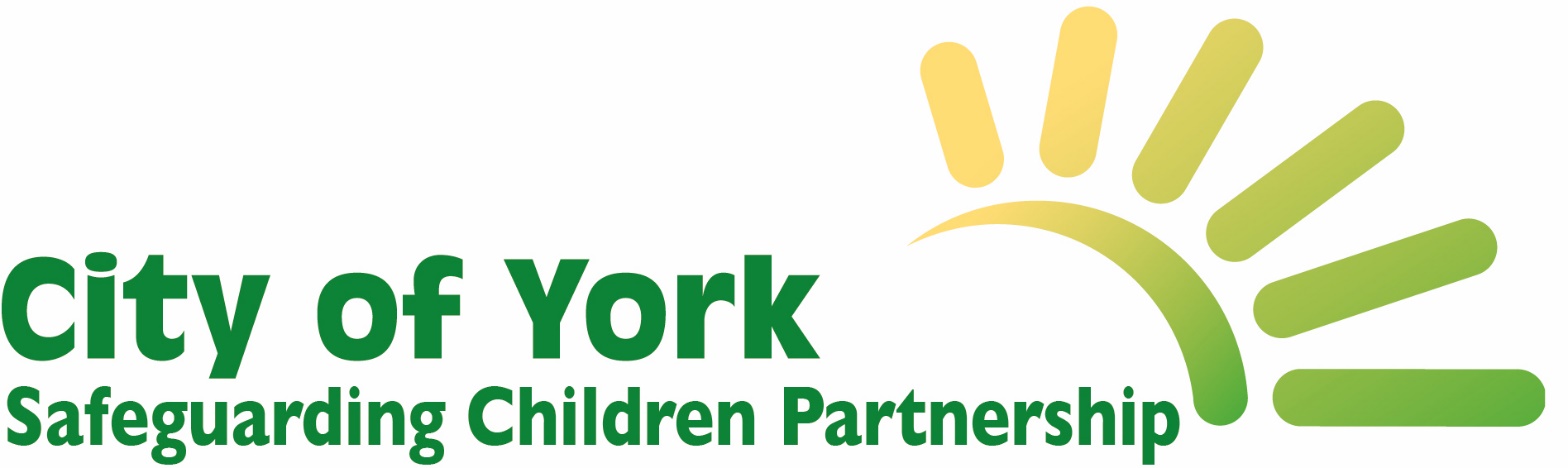 CYSCP Learning Masterclass30 November 2021, 9:00 – 11:00
‘Safeguarding is Everyone’s Business’ (Working Together, 2018)
Welcome – Housekeeping
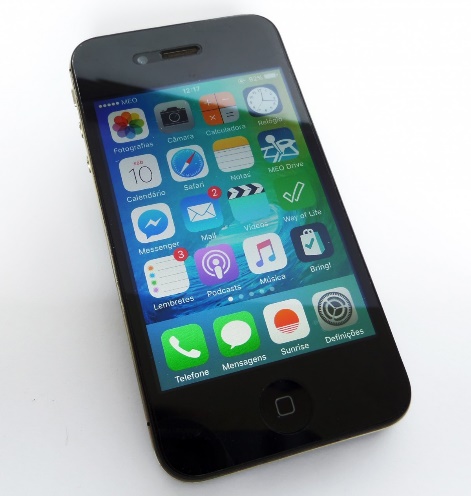 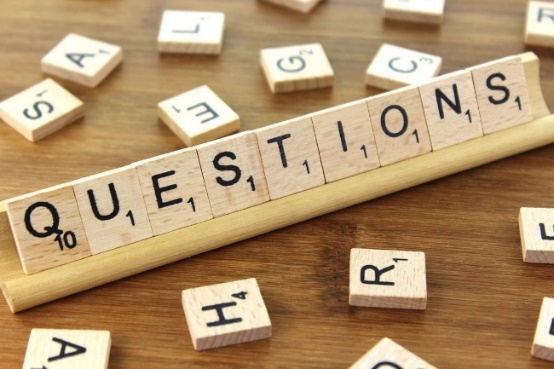 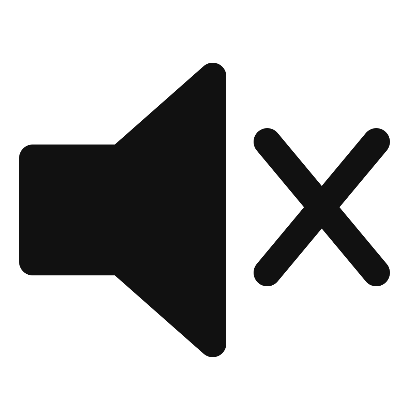 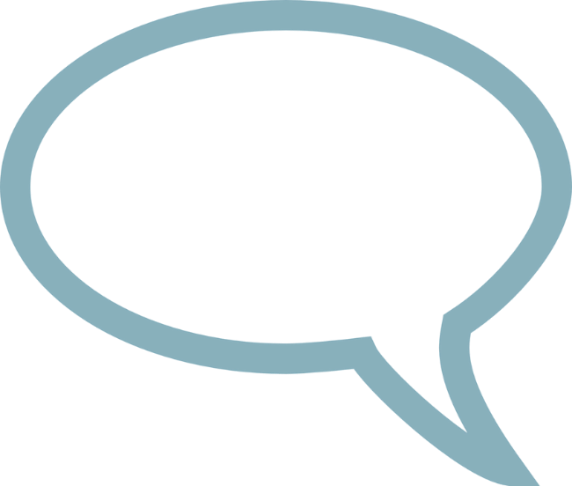 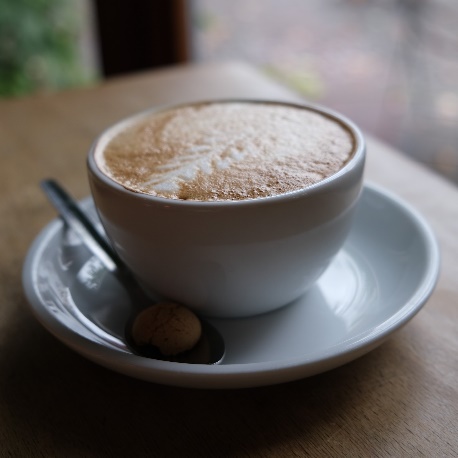 [Speaker Notes: Please can you mute your microphones.
Any questions please put them in the chat box which will be monitored through out the morning. There will be an opportunity for questions at the end of each presentation

We also have a brief survey which we would like to encourage you all to complete following the session. We will put the link within the chat box near the end of the session. The survey shouldn’t take more than 2 mins of your time and we will use the feedback to inform future sessions.]
CYSCP Learning Masterclass Agenda
09:00 – 09:10 	Welcome & Introductions 
09:10 – 09:30	Referral and MASH – Rose Howley and Sarah Campbell	
09:30 – 09:50	Commissioned Services – North Yorkshire Police - Dave 						Ellis
09:50 – 10:10	OPFCC Commissioned Support Services for Children, 						Young People & Families – Sarah Arnott
10:10 – 10:30 	Commissioned Services – Changing Lives - Mike 								Benson
10:30 – 10:50	Whole Family Working – IDAS - Carmel Offord
10:50 – 11:00	Close – Survey Monkey 
					CYSCP Business Unit
Referral & MASH
Rose Howley – Head of Service MASH, Assessment and Targeted Intervention
&
Sarah Campbell – Acting Detective Inspector for Safeguarding
Multi-agency safeguarding Hub (MASH), levels of need interface and making a referral
Our vision  Every conversation starts with the Child
Our approach is rooted in the belief that targeting the right support at an earlier stage is likely to be more effective, less resource intensive and help avoid circumstances escalating to a point of crisis.
Support and intervention starts in the local community and within universal service to achieve better outcomes for children by early help assessment and team around the child and family.   
The right support at the right level of need. 
All children with additional needs who require support should experience a seamless service in which one practitioner already involved with a child takes a lead role to ensure services are co-ordinated in achieving intended outcomes at the earliest opportunity possible.
The City of York Children's Safeguarding  Partnership  levels of need Framework
Services and support provided and delivered within the context of our partnership multi-agency thresholds framework 
Level 1 children with no identified additional needs who access universal services 
Level 2 children with additional needs that can be met by a single agency, universal response or service ( use an early help assessment to assess needs and plan support )
Level 3 children with additional needs that can be met by a multi-agency support package by a (TACF) team around the child and family  ( use an early help assessment to assess needs, co-ordinate and plan multi-agency support )    
Level 4  children with complex needs that persist and have not been met by universal and TACF. Child in need or children with complex and enduring needs at the highest level of vulnerability. Child protection and children who are looked after.
The Child and Family Support Service A targeted outreach service that provides targeted support to children and families
As part of a City of York Council  service restructure colleagues in the local area teams early help service, the IRT/ Edge of care service and Child in need practitioners will merge together into a Child and Family Support Service. 
The Service will provide:
Targeted early help as part of a team around the child.
Immediate response and edge of care support
Outreach, direct work with children and families 
Specific group work and parenting support
Referral into the service is via MASH with an expectation that a child’s early help needs will be assessed prior to a referral into the service.
The Family Information Service (FIS), and the Supporting Families Team
York Family Information Service  operate on an “ask anything” principal. Anyone can approach the  service with any query to do with family life or being a young person from pre birth up to 25 years old. FIS maintain an up to date  service directory for child and family support. 

The Supporting Families Team are able to provide advice on the process of setting up an early help assessment and team around the child. They are collating data regarding outcomes for children and support to children and families across the partnership.
If you have a Safeguarding Concern for a child
Does the child require an immediate safeguarding response –( phone police or  secure immediate medical attention), where a child is at risk of significant harm make contact with MASH via telephone - 01904 551900 
Outside office hours, at weekends and on public holidays, contact the emergency duty team telephone - 01609 780780email  edt@northyorks.gov.uk
To make a referral to CSC  or access advice: Make a referral to MASH  using the referral form and email  - mash@york.gov.uk
To request support from the Child and Family Support Service at an early help level: email  the early help assessment to - earlyhelp@york.gov.uk
The Multi-Agency Safeguarding Hub (MASH)
A single point of access for referrals into Childrens Social Care and the Child and Family Support Service previously known as local area teams. 
A multi-agency team of professionals from core agencies (i.e. Children’s Social Care, Police, Health, Education, Youth Justice Service, early help co-ordinator ) who continue to be employed by their individual agencies and  are co-located in one office.  Virtual at this time. 
Delivers an integrated service with the aim to research and interpret available information about the child/young person and their family and to determine what is proportionate and relevant to share to assist decision making. To ensure that every child in York  has the right help at the right time to assess risk and respond to children's needs.
MASH - What happens when you make a referral?
A decision is made regarding the need or not to share/gather information with/from other agencies.  Do we have consent/ is there a safeguarding concern 
Information gathering and decision making takes place within given time scales of one working day. 
Using an internal Rag rating of red amber green to enable prioritisation and to ensure children at risk of significant harm are prioritised.  
Decisions will take account of referral information, information held in existing records, discussions with the family (where possible and appropriate the child) contact with the referrer and information provided by other professionals or services as deemed necessary. 
Enquiries, decision making and next actions will be recorded and a referral response is sent to the referrer.
What makes a good referral into MASH ?
Child and family details – such as  names, addresses, dates of birth, ethnic origin and language spoken, whether the child or a parent has a disability etc. 
Confirmation that the referral has been discussed with the parents or carers (and the child where appropriate) and that they have agreed to the referral being made. Include their views. 
This is really important. The MASH or Children’s social care has no mandate to compel families to  be assessed or accept services at a child in need level  or an early help level (although there may be consequences for the child and family if recommended services or interventions are not taken up). If consent hasn’t been obtained you will need to provide an explanation of why. Which could include that a child would be at risk of significant harm and explain the reasons why.
What makes a good referral into MASH ? continued
The reason for the referral. This should include an account of any particular event, situation or specific information that has led you to make a judgement that a child needs the services from targeted early help support or children’s social care . 
What are the child’s needs? Which services are you requesting? What  outcomes do you want for the child? 
What you expect to happen and what services and interventions have you provided and or  will your agency continue to provide to the child and family? 
 Be specific. Be focused on the child.
MASH Police
The role of the MASH Police 

NYP have a Detective Sergeant and a Detective Constable in the MASH. 
There are three key elements to the Police role in the MASH. 
The first is in relation to information available to North Yorkshire Police as a result of reports from the officer’s attending incidents, reports of crime, intelligence gathered and the to the risk assessment and analysis of this information. 
The second is providing a timely response to enquiries generated by the MASH CSC manager. 
The third is to be involved in multi-agency decision making in terms of actions and safety planning for referrals into MASH.
Information
Information received into the Police MASH Team 

MASH Police receives information into the team via the following methods; 
Intelligence
PPNs (Police Protection Notices)
Information received via the VAT enquiries mailbox system
The vast majority of Police referrals are submitted via the PPN Process.
Risk Assessment
Risk assessment and Analysis

MASH Police will review each PPN and, following group screening, will assign an initial Level of Need from 1-4 according to the Levels Of Need. The rating will determine the level of response given to a referral and the priority with which it is dealt with.
If a child is currently an “Open Case” to York Children’s Social Care, the referral is NOT subject to MASH Triage and details of the referral will be forwarded via secure email CSC admin team within the MASH.
Repeat referrals are flagged to CSC.  All referrals are discussed at the MASH morning meeting for joint decision making purposes and to reflect the appropriate classification of the Levels of Need rating based on joint assessment.
Checks
MASH Police checks

Initial checks are made to ascertain if there are previous recorded Domestic Abuse incidents or Child Abuse/ welfare concerns, and any other information of note such as status of an investigation.
Other System Checks MAY take place at the officer’s discretion based on the circumstances and reasons for concern. Completion of the checks should be sufficient for the risk in relation to the child concerned to be understood and assessed. A summary of the checks is recorded on the PPN.
PPN Update
MASH PPN update / review
 
MASH Police will then add an update in the Public Protection Review Section of the PPN. A summary of the incident is provided, together with details of any previous concerns and the rationale for the LON rating. This will include where relevant and proportionate to share:

Relevant information
Relevant warning flags /History
Bail / Investigation status
Family’s views on referral if known
 
Rationale
Safeguarding concern being raised
Support service requested / Role for Early Help
Continued
MASH Police view 

Discussed at MASH meeting.
Initial level Of need grading 
If Level 4, consider whether Threshold is met for Strategy or Single Agency assessment /No further role for Police. 
Level 2/3/4 unclear will require further enquiries by a MASH Social Worker to clarify the level and determine suitable next steps.
The updated PPNs are then sent via secure email to childrensfrontdoor@york.gov.uk and are triaged by the MASH social care team.
Strategy meetings
The MASH police are available for daily strategy meetings and strategy discussions. 
MASH Discussions
MASH discussions may take place ad hoc and outside of a strategy meeting. They can be used for the following purposes;
To determine a joined / single agency response (likelihood of significant harm) or S17 with consent (level 4s), or whether a Strategy Meeting is appropriate.
Safety planning with CSC Manager and Social Worker
The need for an immediate visit to take place by assessment SW with a police officer (as applicable):
a single agency response - SC to visit and report outcome to MASH DS if appropriate and in case a crime is to be coordinated out to the relevant police team
a joined agency response – Police and Social Care
VAT
The North Yorkshire Police VAT team are an assessment and screening team working across Children’s and Adults Social care in both North Yorkshire and City of York.
The team respond to enquiries, requests for information and attendance at Multi Agency meetings across the County of North Yorkshire and City of York on a daily basis. 
The team provides support to colleagues across the force in relation to safeguarding and Multi Agency working. This focuses on
Referral Quality and Outcomes
Understanding Thresholds and levels of need
Capturing the child’s voice.
This is underpinned by NYP’s Prevention and Early Intervention strategy.
Questions?
Commissioned Services - Demonstration
North Yorkshire Police
Dave Ellis – Detective Chief Inspector
OPFCC Commissioned Support Services for Children, Young People & Families
Sarah Arnott – Commissioning and Partnership Manager
OPFCC Commissioned Support Services for Children, Young People & Families
Services for families affected by Domestic Abuse:
DA Victims Community-based Services
MAWFA - Support for C&YP Affected by DA
Respect – Support for YP displaying abusive behaviours
+Choices – Support for Adult Perpetrators of DA
Services for victims/survivors of sexual abuse:
Child Sexual Assault Assessment Services(CSAAS)
Independent Sexual Violence Advisor (ISVA) Services
Counselling Services

Services for C&YP at risk of exploitation:
Hand in Hand - Child Sexual or Criminal Exploitation & Missing Services
PACE – Parent Liaison Officer Services
Support Services for C&YP at risk of Offending:
Change Direction - YP’s Diversion Scheme
Mediation Services
Anger Management Services
Engagement & Involvement Services:
North Yorkshire Youth Commission
Other Services:
Supporting Victims Services
DA Victims Community-based Support Services
Provider: Independent Domestic Abuse Services (IDAS)
What help can they offer?
Triage, early intervention, immediate advice, support & safety planning through a Central Referral Hub
1-to-1 emotional & practical support, including support through any police investigation and/or court proceedings 
Target Hardening where necessary to help victims remain safely within their own homes; and 
Supported group work & peer support networks to support long-term recovery & assist survivors to move on from abusive relationships. 
Who can access support?
Anyone who is a direct victim or survivor of domestic abuse perpetrated against them, whether or not they have reported to the police.
No lower age limit however this service cannot support children living in a household where DA has occurred. 
Support is available for all genders & regardless of sexual orientation.
Referrals: can be made by professionals as well as self-referrals
Online at IDAS Referrals
Email to info@idas.org.uk
Phone on 03000 110 110
Live Chat web chat facility Monday to Friday early evenings via the IDAS website
[Speaker Notes: All referrals will initially be reviewed by specialist domestic abuse staff in a centralised Referral Hub which will be the first point of contact with IDAS for all clients. This will ensure that everyone has access to consistent support; starting with an Initial assessment looking at risk and need, and then, where needed, referral to an appropriate follow-up support service most relevant to meet their needs. The Hub will also provide triage, immediate advice, support and safety planning as required. 
For those that require further support, the Hub team will refer the client on to receive appropriate support to meet their needs, either to a locality-based IDAS team of Safe Lives Accredited (IDVA accredited) Domestic Abuse Practitioners to provide specialist 1-2-1 support; a peer support group; or to an external agency.]
MAWFA – Support for C&YP Affected by DA
Provider: Independent Domestic Abuse Services (IDAS)
What help can they offer?
Intensive 1 to 1 emotional and practical support for C&YP aged 10yrs & over
Referrals for parents/guardians into and ongoing liaison with IDAS victim services to ensure that support plans are co-ordinated and support the family’s common goals
Supported group work and peer support networks
Who can access support?
Any family with dependent children & young people aged 10 to 16yrs living in households where domestic abuse occurs, whether or not they have reported to the police.
Referrals: can be made by professionals as well as self-referrals
Online at IDAS Referrals
Email to info@idas.org.uk
Phone on 03000 110 110
Live Chat web chat facility Monday to Friday early evenings via the IDAS website
[Speaker Notes: All referrals will initially be reviewed by a specialist children’s worker in a centralised Referral Hub who will liaise with the referrer and any other key agencies involved with the family.
For those that require further support, the young person and/or their parent/guardians will be allocated to the most appropriate support package to meet their needs delivered by specially trained Young People’s Domestic Abuse Practitioners]
Respect–Support for YP displaying abusive behaviours
Provider: Independent Domestic Abuse Services (IDAS)
What help can they offer?
Short-term telephone support for parents with supporting information pack providing advice on safety planning, boundary setting & behaviour management;
Respect Young People’s Programme for Child or Adolescent to Parent Violence & Abuse (CAPVA) which offers a whole family approach;
Specialist 1-to-1 Programme for young perpetrators of abuse in intimate relationships with other young people; and 
Supported group work & peer support networks for parents or guardians. 
Who can access support?
YP aged 10 to 16yrs who are demonstrating abusive behaviour towards their family members and/or within intimate relationships with other young people.
Support will also be offered to parent/guardians.
Support is available for all genders and regardless of sexual orientation.
Referrals: can be made by professionals as well as self-referrals
Online at IDAS Referrals
Email to respect.project@idas.cjsm.net
Phone on 03000 110 110
Live Chat web chat facility Monday to Friday early evenings via the IDAS website
[Speaker Notes: All referrals will initially be reviewed by specialist domestic abuse staff in a centralised Referral Hub; starting with an initial assessment looking at risk and need, and then, where needed, referral to an appropriate follow-up support service most relevant to meet their needs. The Hub will also provide triage, immediate advice, support and safety planning as required. 
For those that require further support, the Hub team will refer the young person and/or their parent/guardians on to the most appropriate support package to meet their needs delivered by specially trained Young People’s Domestic Abuse Practitioners]
+Choices - Support Services for Adult Perpetrators
Provider: Foundation UK
What help can they offer?
Triage & emergency, temporary (up to 7 days) accommodation where required;
1-to-1 motivational interventions where required;
Tailored Perpetrator Programme, including both 1-to-1 & group delivery options; and
Support to address wider needs such as housing, finance, substance misuse & mental health through onward referrals and/or liaison with other support services as appropriate.
Who can access support?
Anyone aged 16yrs+ who is a low-medium risk perpetrator of DA who wish to voluntarily address their abusive behaviour.
Support is available for all genders and regardless of sexual orientation.
Referrals: can be made by police officers or professionals working with actual or potential perpetrators, their families or victims (with consent) as well as self-referrals
01423 500 905 for Harrogate & Craven areas
01723 361 100 for Scarborough, Ryedale, Hambleton & Richmond areas
01904 557 491 for York & Selby areas
Emergency Out of Hours on 0300 30 30 911
[Speaker Notes: All referrals will be initially assessed by the appropriate Project Officer, who will review all relevant information regarding risk.  They will then complete an initial risk assessment including the perpetrator’s suitability for the programme; identification of their most immediate needs; and any action needed to safeguard their victim from further harm. 
Some perpetrators may require emergency accommodation as they have been removed from their home due to the risk they pose to their victim and/or family. Temporary accommodation will be provided overnight with support to report to their local housing office the next working day where longer term accommodation is required.  Suitable and safe arrangements will be made to collect any necessary belongings. 
Once any immediate needs have been addressed, perpetrators will be allocated to a Project Officer and a full needs and risk assessment will be undertaken with them to identify the most suitable support to address their needs. If, at this stage, perpetrators are unwilling to accept responsibility for their behaviour, one to one motivational interventions will be offered.
Perpetrators ready to engage with the core programme will be supported through a tailored package of interventions to meet their individual needs and guide them through the various stages of behaviour change.]
Child Sexual Assault Assessment Service (CSAAS)
Provider: Mountain Healthcare Ltd
What help can they offer?
Forensic Medical Examinations (FME) for 13yrs+ Acute Cases seen 7-days/week from 11am to 7pm at York; 
FMEs for 12yrs & under Acute Cases seen at Weekly Clinics from 11am to 7pm at York, or at West Yorks if urgent FME required outside these hours;
Non-recent cases seen at Weekly Clinics from 11am to 7pm at York;
Specialist Paediatric Crisis Workers available 7-days/week; and
Telephone advice, input into Strategy meetings & on-going case management support available 7-days/week.
Who can access support?
C&YP from 0 to 16yrs who have disclosed sexual abuse or assault, or where it is suspected that it may have happened. 
YP up to their 19th birthday if they have additional needs & it is  deemed to be clinically appropriate.
Referrals: can only be made by the police, Children’s Social Care or healthcare practitioners - it is not a self-referral service, and is not confidential
Phone on 0330 223 1154
[Speaker Notes: Both Forensic and Non-forensic Medical Examinations will be carried out at North Yorkshire’s specialist SARC premises which will include a full detailed clinical history and examination. 
Young People aged 13 years or over can be seen by specialist Forensic Nurse Examiners 24/7 including Bank Holidays, however examinations are usually booked for daytime weekday hours (9-5) wherever possible.]
Independent Sexual Violence Advisor (ISVA) Services
Provider: Independent Domestic Abuse Services (IDAS)
What help can they offer?
Triage, immediate advice, support & safety planning if required through a Central Referral Hub
1-to-1 emotional & practical support, including support through any police investigation and/or court proceedings 
Support for (non-abusing) parents/guardians of young victims aged 12yrs or under; and 
Supported group work & peer support networks to support long-term recovery. 
Who can access support?
Any victim or survivor of all forms of sexual violence or abuse, whether or not they have reported to the police.
Including adult victims of historic child sexual abuse.
Support is available for all ages and genders, regardless of sexual orientation.
Referrals: can be made by professionals as well as self-referrals
Online at IDAS Referrals
Email to info@idas.org.uk
Phone on 03000 110 110
Live Chat web chat facility Monday to Friday early evenings via the IDAS website
[Speaker Notes: • 3 ISVAs specialising in supporting children & young people; 
• 2 ISVAs specialising in supporting sex workers, people with complex mental health needs, women & girls at risk of sexual exploitation & LGBTQ+ victims; 
• 2 ISVAs specialising in supporting male victims & survivors; and
• 1 ISVA specialising in supporting older people. 
All referrals will initially be reviewed by specialist staff in a centralised referral hub who will complete an initial assessment looking at risk and need, providing triage, immediate advice, support and safety planning as required. For those that require further support, the hub team will refer on to a Lime Culture Accredited ISVA to provide specialist 1 to 1 support to meet their individual needs.]
Counselling & Talking Therapy Services
Providers: Community Counselling & Survive
What help can they offer?
Specialist Counselling for C&YP aged 17yrs & under; and
Counselling for adults aged 18yrs+
Who can access support?
All victims of crime whether or not reported.
Support is available for all ages and genders, regardless of sexual orientation.
Referrals: can be made by professionals as well as self-referrals via the Supporting Victims team
Telephone Supporting Victims team on 01609 643 100
Online at supporting victims
Email for victims: help@supportingvictims.org
Secure email for agencies: supportingvictims@northyorkshire.police.uk
Hand in Hand - Child Sexual or Criminal Exploitation & Missing Services
Provider: The Children’s Society
What help can they offer?
Targeted awareness raising within schools; and
Groupwork &  1-to-1 emotional & practical support, including support through any police investigation and/or court proceedings. 
Who can access support?
Any C&YP affected by or at risk of sexual and/or criminal exploitation.
Support is available for all genders and regardless of sexual orientation.
Referrals: can be made by professionals as well as self-referrals by
Email to Zoe.Stephenson-Jones@childrenssociety.org.uk
Parents of Child Sexual / Criminal Exploitation Liaison Officer (PLO) Services
Provider: Parents Against Child Exploitation (PACE)
What help can they offer?
Targeted awareness raising within schools;
Groupwork &  1-to-1 emotional & practical support, including support through any police investigation and/or court proceedings;
Secure online Parents Forum; and
Befriending scheme to connect & facilitate Peer Support for parents who may feel isolated.
Who can access support?
Any parent or carer whose child is affected by or at risk of being sexually and/or criminally exploited by individuals outside of the family.
Referrals: can be made by professionals as well as self-referrals by
Email to leah.taylforth@paceuk.info
Change Direction –Young Person’s Diversion Scheme
Provider: North Yorkshire Youth
What help can they offer?
1-to-1 trauma-informed package of support to address underlying causes of offending; and
Advocacy & signposting into other specialist services where required.
Who can access support?
C&YP aged 10 to 17yrs who may be at risk of entering the Criminal Justice System, or are known to NYP.
Referrals: can be made by professionals working with YP involved in antisocial behaviour or very low level offences, including schools, colleges, Community Safety Hubs as well as parents/guardians
Online at Orcuma
You will be required to enter your email address to be sent an email link to submit an online referral form to North Yorkshire Youth who will then make contact with the YP to arrange an appointment. 
Alternatively you can request a referral form from Clare Yates, Youth Development Manager at clare@nyy.org.uk
[Speaker Notes: The scheme engages with young people, at an early stage before criminal behaviour becomes habitual, to improve circumstances for both the young person and the local community. 
The young person’s engagement with the Change Direction scheme will be on a voluntary basis. 
The scheme is open to those who are not offending or have been involved in antisocial behaviour or committed very low level offences.]
Mediation Services
Provider: Restorative Solutions
What help can they offer?
Family Mediation to support resolution of family disputes; and 
Community Mediation to support resolution of disputes in the following categories:
Anti-Social Behaviour;
Neighbour & Boundary disputes;
Verbal abuse & communication breakdowns; and
Cultural differences.
Who can access support?
Please liaise with your local Community Safety Hub to assess if a referral is suitable.
Anger Management Services
Provider: Community Counselling
What help can they offer?
Counselling sessions focussed on:
Helping the client recognise/identify what makes them angry (triggers or catalysts for anger);
Enabling the client to best respond to these triggers without being aggressive;
Enabling the client to learn skills/techniques to help manage triggers for anger effectively;
Helping the client learn how to be assertive; and
Helping the client develop/learn problem solving techniques.
Who can access support?
Please liaise with your local Community Safety Hub to assess if a referral is suitable.
North Yorkshire Youth Commission
Provider: Leaders Unlocked
What opportunities do they offer?
Enable YP aged 14 to 25yrs (often from under-represented groups) the opportunity to inform the work of PFCC & NYP;
Workshops in schools & community settings using KYMS (Keeping Your Mates Safe) Game as a peer-to-peer workshop delivery approach across Six Youth Commission priorities:
Young People’s Relationship with the Police;
Hate Crime;
Drugs and Alcohol;
Abusive Relationships;
Missing and Exploitation; and
Mental Health.
Who can join?
YP aged 14 to 25yrs (age 10 from 1st December 2021)
Find out more at OPFCC
Find out more about KYMS game
Supporting Victims Services
What help can they offer?
Independent Reporting route for victims of hate crime;
Immediate telephone-based emotional and practical support; 
Assessment of impact or crime & need for ongoing support;
Onward referrals into specialist support services; and 
Signposting to other support services as required.
Who can access support?
Anyone affected by crime, whether or not they have reported to the police.
Includes parents or guardians of young victims, bereaved relatives & affected staff where a business has been a victim of crime.
Support is available for all ages and genders, regardless of sexual orientation.
Referrals: can be made by professionals as well as self-referrals
Online at Supporting Victims
Email for victims: help@supportingvictims.org
Secure email for agencies: supportingvictims@northyorkshire.police.uk
To report a hate crime
Further Information
All commissioned services and funded projects are detailed on the OPFCC website

The Commissioner’s Community Fund was set up specifically to support local organisations, groups or individuals who need access to funding to develop the evidence base for new and innovative community safety schemes - Community Fund information

The Community Safety Services Fund is available to any local community group or organisation in North Yorkshire or City of York to support a pro-active, sustainable, outcomes focused approach to diversion & early intervention, addressing (re)offending, (re)victimisation and Community Safety priorities, using one of the following service delivery models:
Community Based Volunteer Service;
Targeted Prevention & Early Intervention Services (Diversionary / Positive Activities); or
Targeted Early Intervention Emotional Health projects.
	Community Safety Services Fund information
Questions?
Mike Benson – Team Leader York Young Peoples Drug & Alcohol Team
The support available
1:1 Support for young people (under 18) who use substances

1:1 Support for 18-21 year olds who use substances

1:1 Support for young people (11-18) who are affected by parental substance use

We also support schools in York with Drug & Alcohol Education as part of PSHE
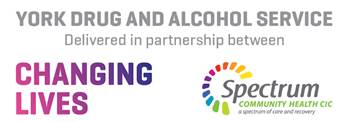 How We Work
Harm Reduction Focus

Flexible approach 

Step By Step

Motivational Interviewing (Provoke their own motivation)

NOT Counselling
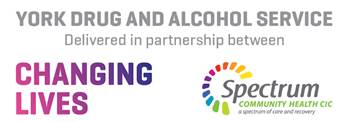 How We Engage Young People
We start where ever the young person is at: E.g if the YP “loves” Cannabis that’s where we start
Don’t collude but do listen to what they have to say
Keep to the facts: Young people are digital natives, they can cross check and fact check any information you give them.
Nothing is perfect: What doesn’t the young person like about what they are doing. (Police coming to the house? The people they meet?)
Be inquisitive: You will get more information asking a young person about their personal experience and opinion
Ride the horse in the direction it’s traveling: If you pull at its neck to change direction it will resist!
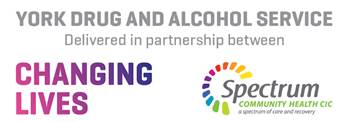 How To Refer
Form: email to michael.benson@changinglives.cjsm.net 

Phone 01904 464680 or 07812672578

Self-Referral (inc family member)

All We Ask Is…….
The Young Person is aware of the referral and happy to meet us
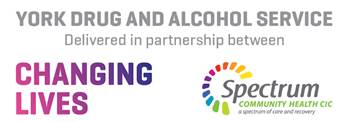 Support for Family Members
York Carers – Sam Ferguson 3rd Wednesday of the Month
Please contact: to book on 01904 715 490 or  enquiries@yorkcarerscentre.co.uk

Families Social App https://familiessocial.org 

Families Anonymous http://famanon.org.uk/
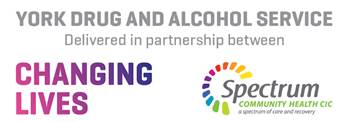 Questions?
Whole Family Working - IDAS
Carmel Offord – Communication and Engagement Lead, IDAS
Who we are
IDAS is the leading specialist domestic abuse charity in Yorkshire. 
IDAS also offer advice and support to people who have been affected by sexual violence and abuse.
[Speaker Notes: IDAS is the leading specialist domestic abuse charity in Yorkshire. In North Yorkshire, IDAS also offer advice and support to people who have been affected by sexual violence.
We tackle abuse and sexual violence through practical advocacy services and keep people safe through the criminal justice service as well as providing emotional support.
IDAS started out as York Women’s Refuge over 40 years ago and has since grown and merged with other specialist organisations  to become the largest specialist domestic abuse service in the region. 
https://www.idas.org.uk/contact/make-a-referral/]
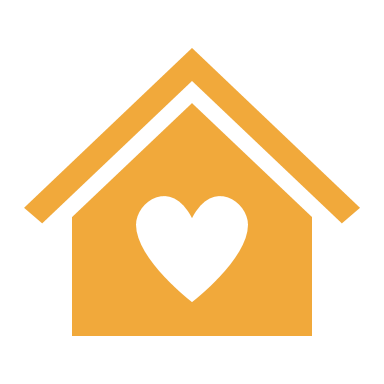 150 people accommodated and provided with intensive support
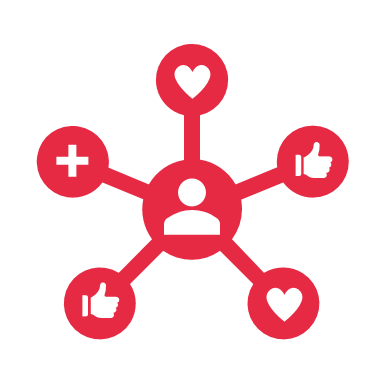 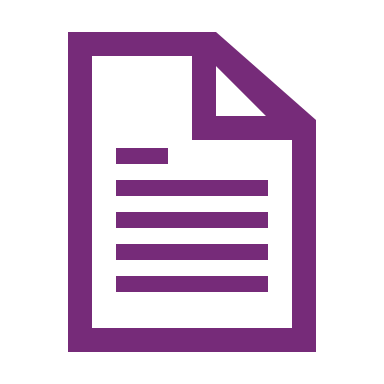 15,000 followers
22,000 Referrals
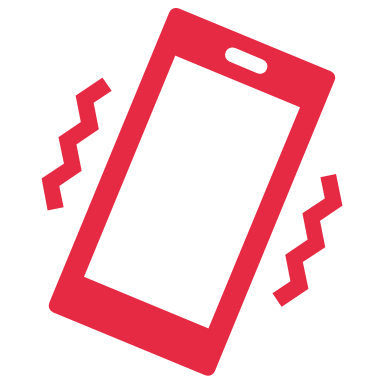 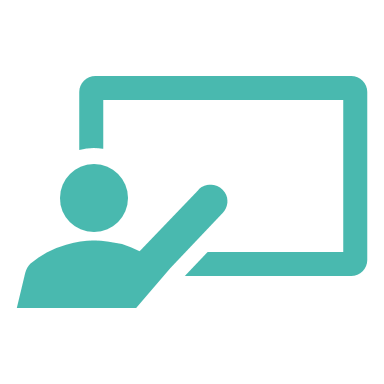 20,000 Helpline calls
8000 Professionals trained
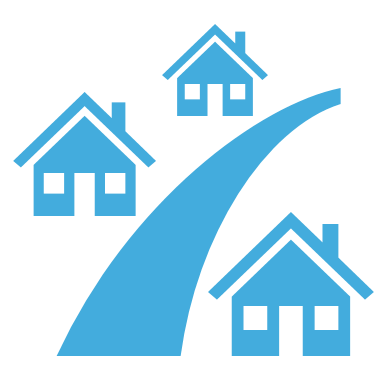 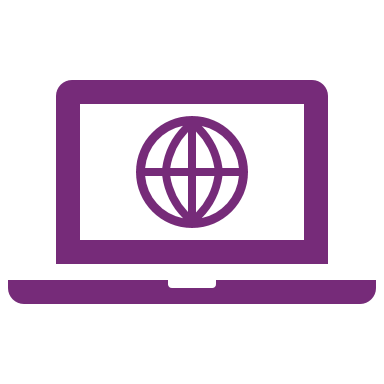 10,000 people in the community
300,000 visits to our website
Data for 2020
[Speaker Notes: We managed over 22,000 referrals
We dealt with more than 20,000 helpline calls
We supported more than 10,000 people in the community
We provided intensive support and accommodation to over 150 families
We trained over 8,000 professionals.
Our websites received over 300,000 page views
We were followed or liked by more than 15,000 people]
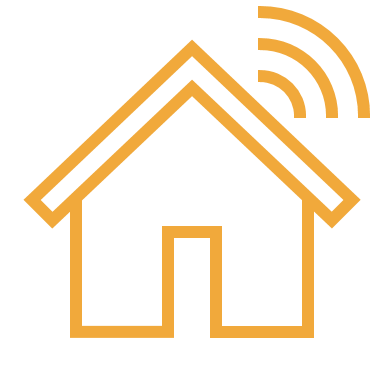 Our support services:
Helplines & Live chat on our website
Confidential emotional and practical support
Community based support, including 1:1 support and groups
Emergency accommodation 
Supporting people to stay safe in their own home
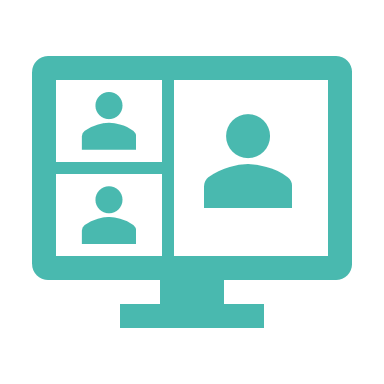 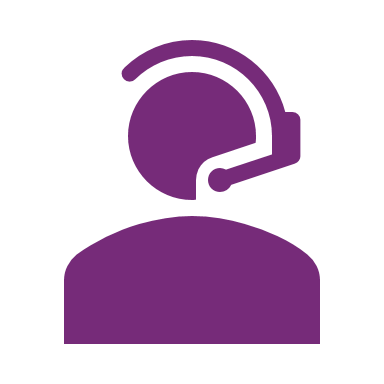 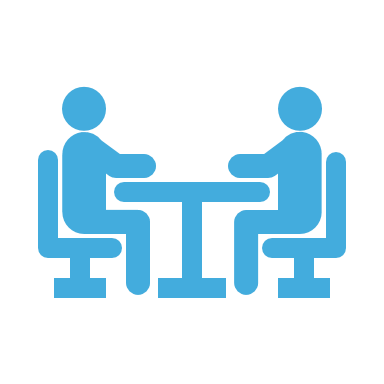 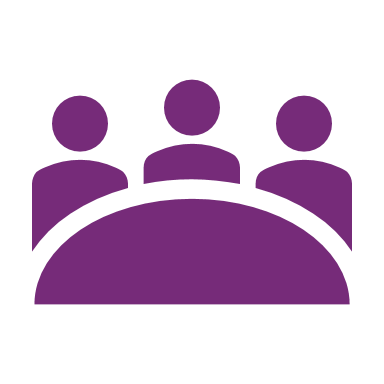 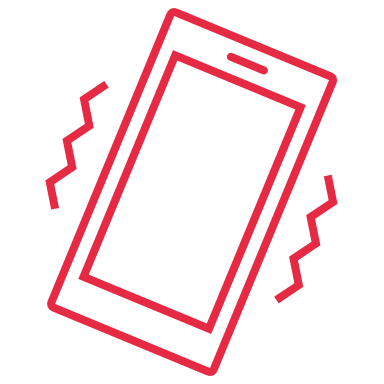 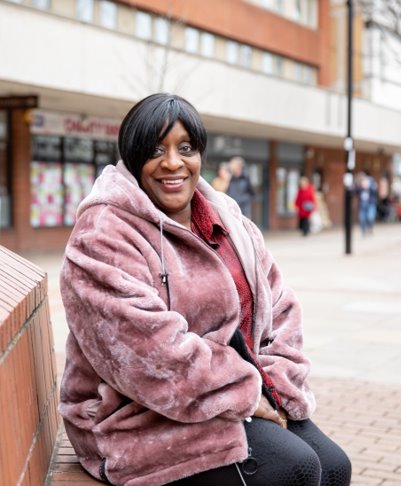 Specialist support
Specialist support for LGBT+, Black, Asian and Minoritised ethnic people
Dedicated Health and Mental Health practitioners 
Support for disabled people and those with learning disabilities, visual and hearing difficulties
Support for those selling or exchange sex
Children and Young People

Children are often the hidden victims of domestic abuse, IDAS offer support through their Outreach teams and within refuge.

IDAS run the RESPECT programme across North Yorkshire which can help children who are being abusive to their parents.
[Speaker Notes: Children are often the hidden victims of domestic abuse, IDAS offer support through their Outreach teams and within refuge.
The range of services for children and young people varies 
IDAS run the RESPECT programme across North Yorkshire which can help children who are being abusive to their parents.]
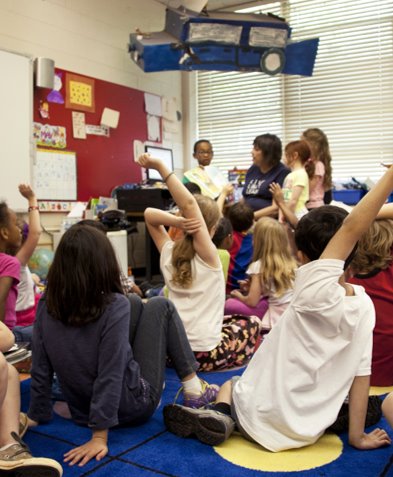 Preventative work with children and young people
Working with Grant funders, including ASDA Foundation we are working on delivering work in schools.

This includes co-producing resources with children and young people with the support of our partners Haven.

The project is called 'All About Us'.

We have experience of delivering work in schools and are looking forward to working with children and young people on resources and toolkits for staff.
Multi Agency Whole Family Approach (MAWFA)
What it is 
How it will work 
How to refer into it
Multi Agency Whole Family Approach (MAWFA)
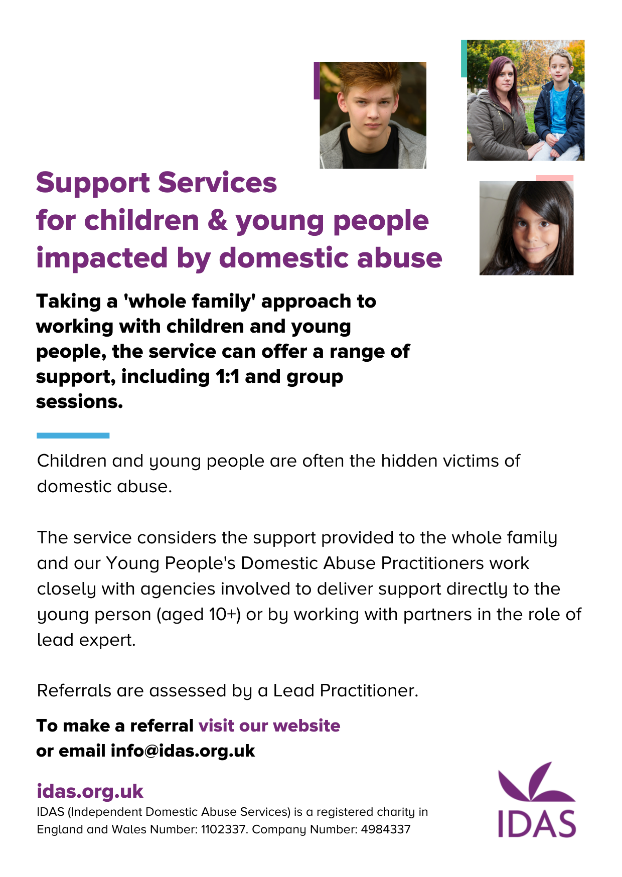 A whole for family approach working with parents and young people aged 10 - 18

Offering tailored support directly to children, young people, their parent/s or guardian/s 

OR by supporting work delivered by a partner agency with IDAS as the 'Lead Expert' regarding domestic abuse.
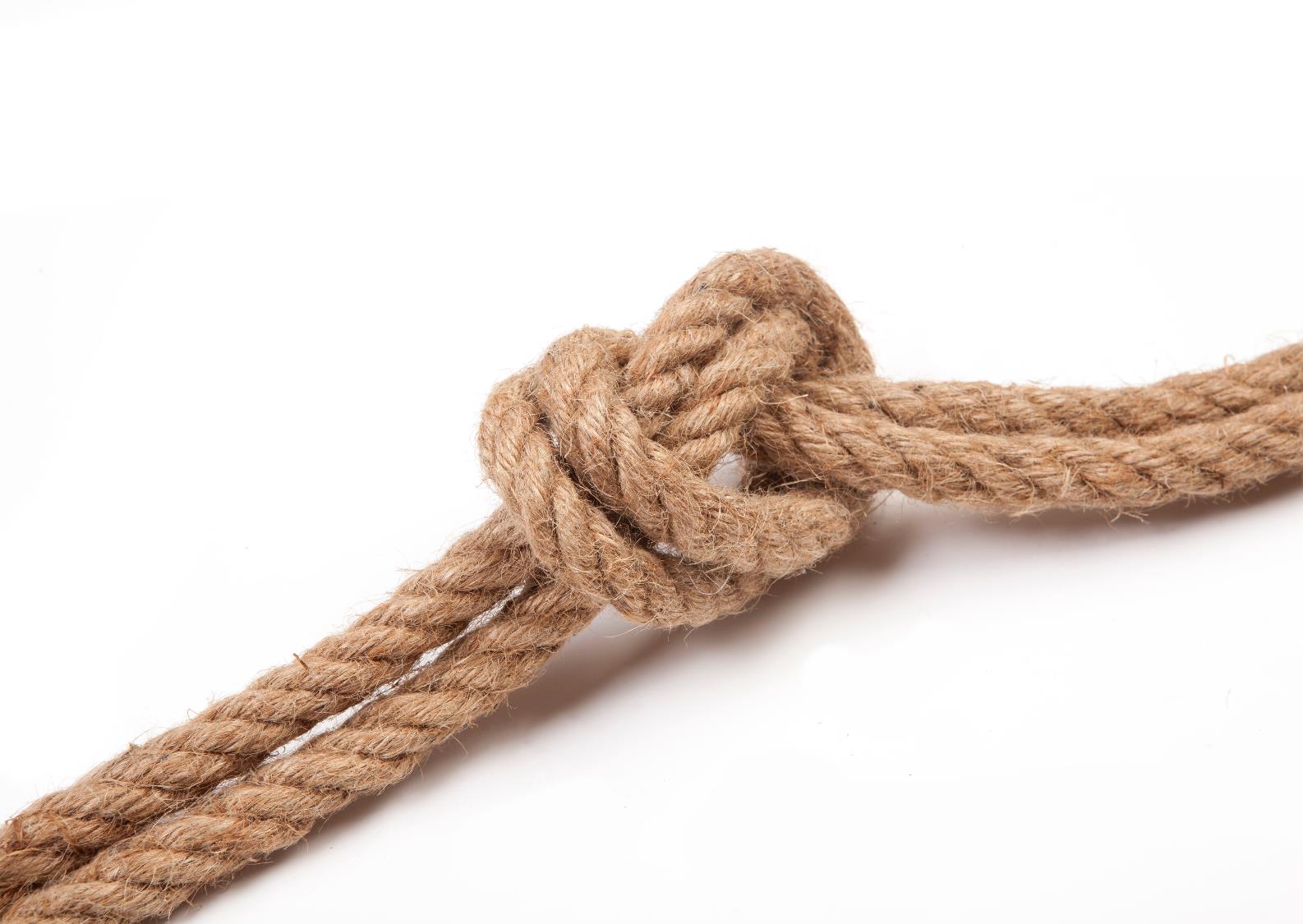 Strand 1
Support for children and young people impacted by domestic abuse taking a multi-agency, whole family approach

Strand 2
Rapid research, ongoing evaluation and development to deliver an effective service that is evidence based.
Strand 1 
The support we offer to the family
This is in collaboration with other agencies ​
​
Collaborating to ensure there is no duplication or mixed messages​
​
Working together we provide a cohesive  package for the family with tailored interventions for children and young people.
The multi-agency, whole family approach starts at initial referral and assessment.
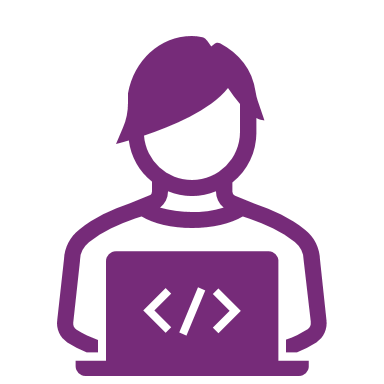 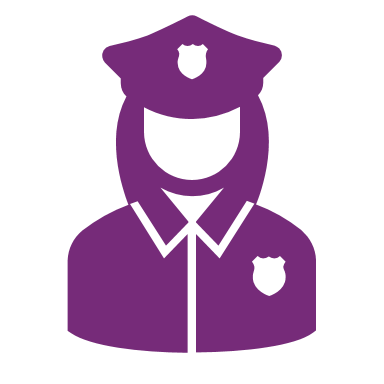 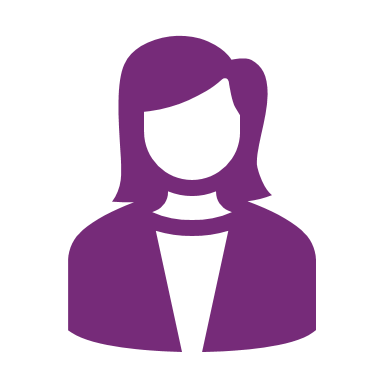 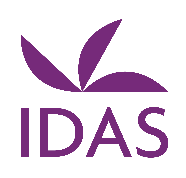 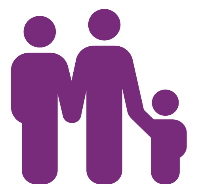 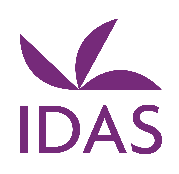 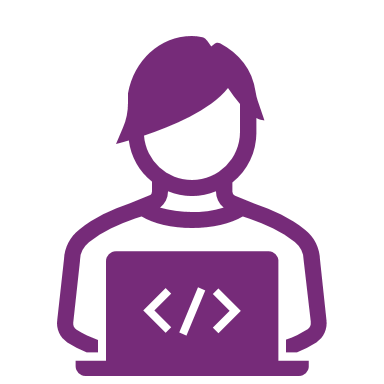 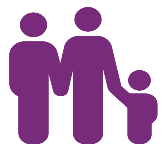 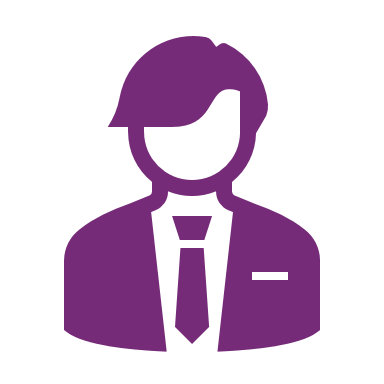 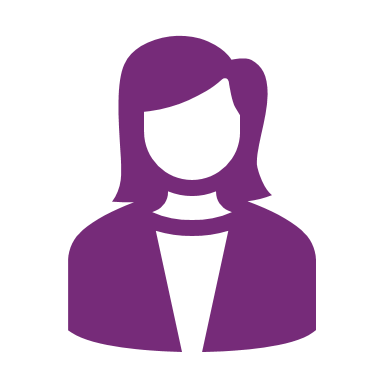 From referring a family to the programme you will be contacted to discuss the family, the work that has already been undertaken and what support is needed
Referral & Assessment
The referral looks at the  young person's needs primarily however we recognise in order to support the young person we need to support the wider family
We assess with agencies and the family to identify the different support needs are and what interventions are needed to best support them
Following assessment, we will formulate a plan which will include establishing the best agency to offer that support
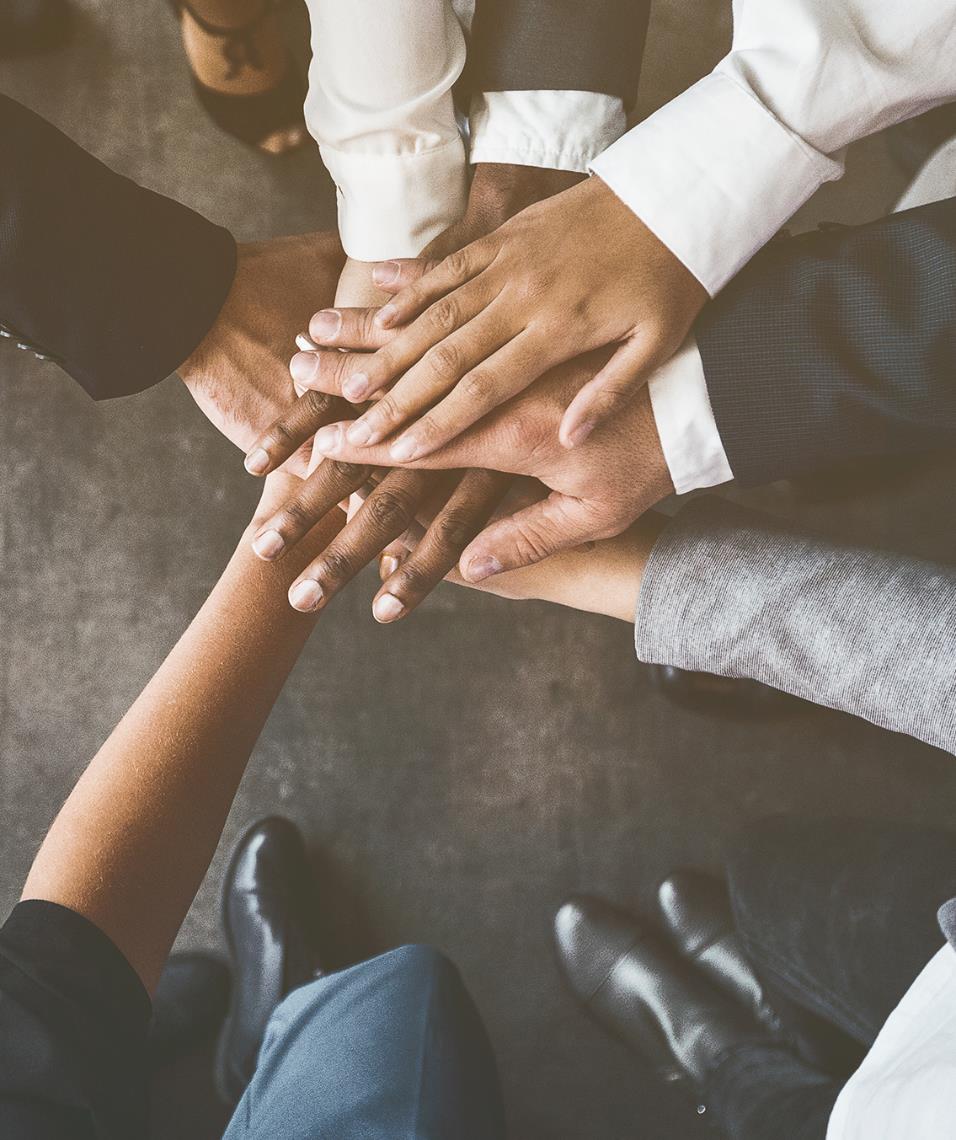 Who will lead with this family?
IDAS can deliver support directly either 1:1 or group support for the child and/or their parents
OR
IDAS can work with other agencies supporting the family as the domestic abuse expert lead
We recognise that in order to support a family we need the support of different agencies. Working in collaboration with others is essential
An example of this collaborative working - 
Mum has drug and alcohol support needs as well as a history of domestic abuse.
Sibling has experienced sexual abuse
SW is working with the family
CAMHS are involved with YP
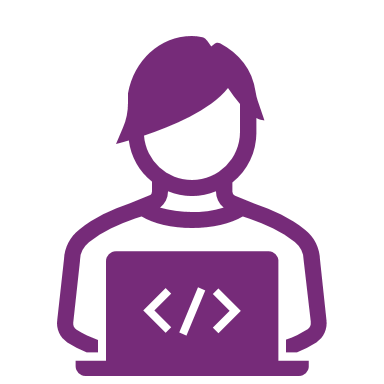 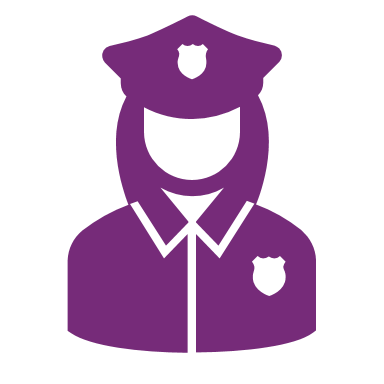 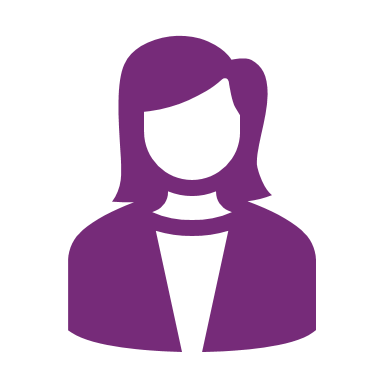 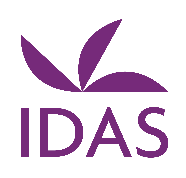 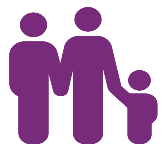 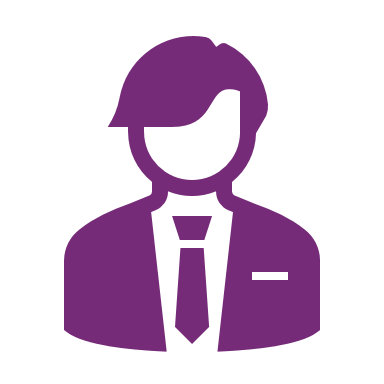 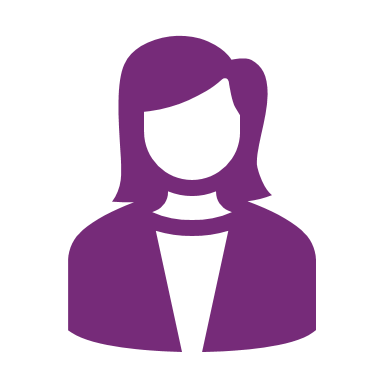 What we will do:
Referral to alcohol services
Referral to ISVA team
Support the SW with a domestic abuse package to support the whole family
Liaise with CAMHS
Both Mum and YP will be offered the opportunity to attend the parenting or YP group
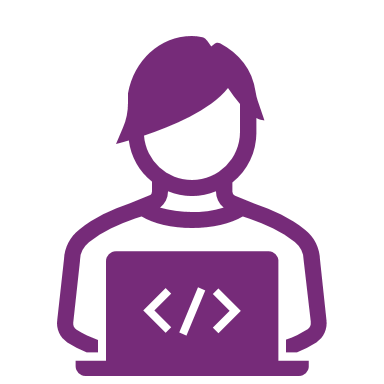 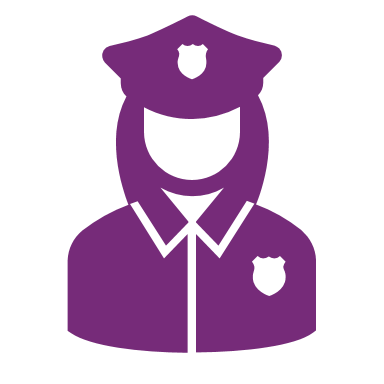 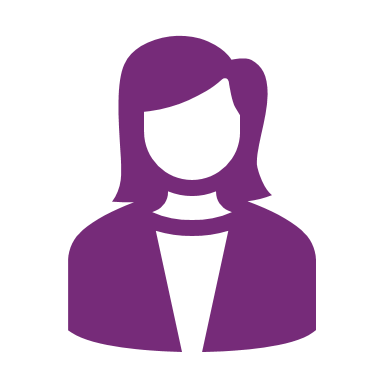 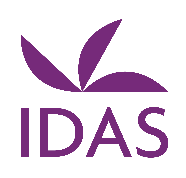 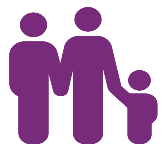 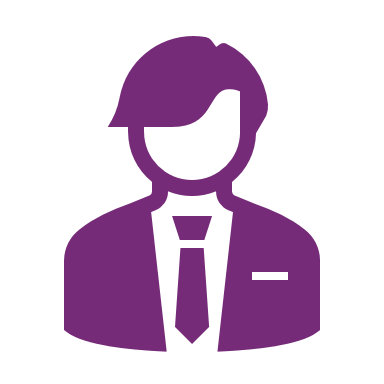 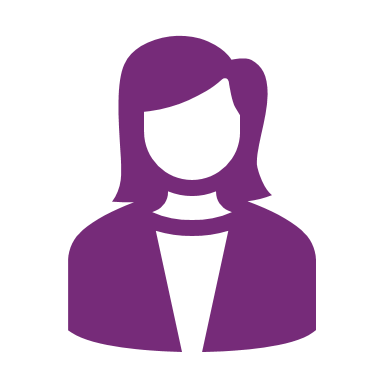 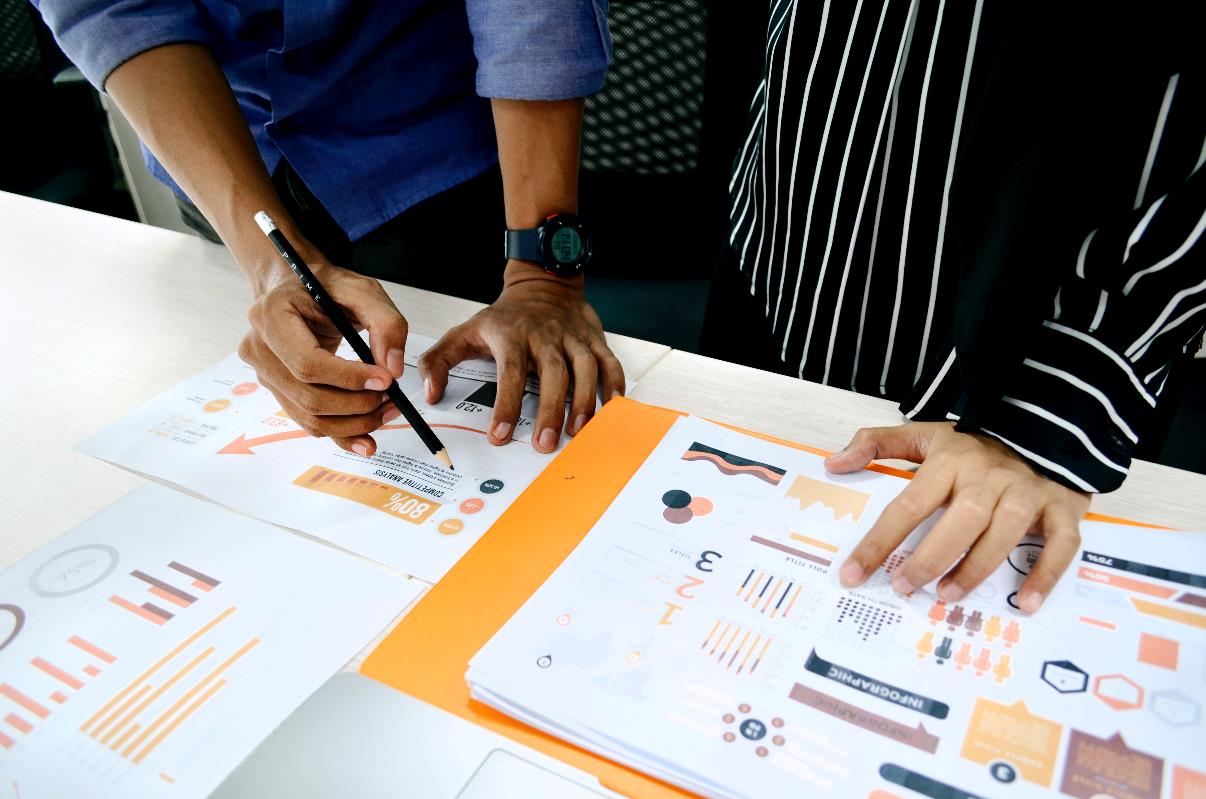 Strand 2
Rapid research, evaluation and development to deliver an effective service that is evidence based.
Research, Development & Evaluation
Developing support interventions that are evidence based
Focus on implementing strategies for Multi-Agency working that are based on proven methods
Whole Family approach with IDAS as the lead domestic abuse expert coordinating work and providing tools that are evidence based.
Research
Literature review 
Stakeholder qualitative and quantitative research 
Evaluation of IDAS children and young people’s interventions.
Next steps
External stakeholder consultation events
Surveys for professionals and partners
Surveys for parents
Focus groups for parents
Work with children and young people in refuge
Consultation group with Children and Young people
Recommendations
Implementation
Evaluation
Bitesize Training Programme
We will be delivering a bitesize training programme:
Safety planning for a young person
Healthy relationships
Talking to Young People
Supporting parents
Impact of trauma on children
Questions?
Close